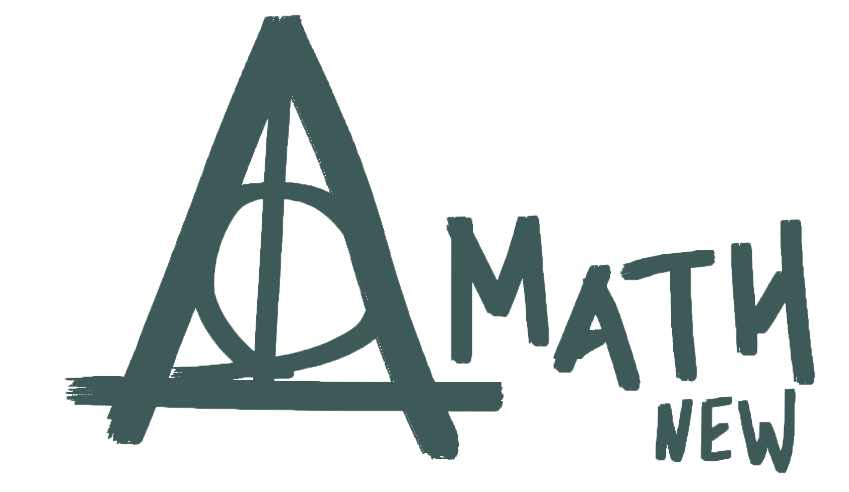 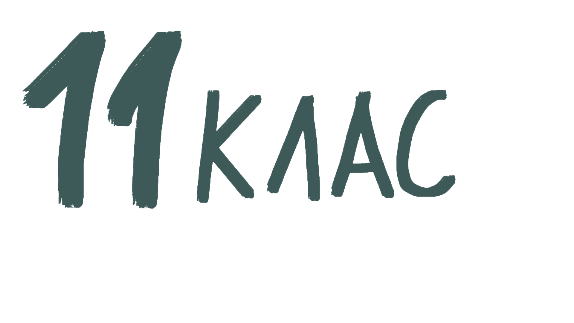 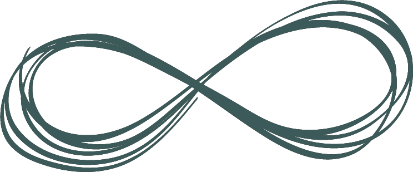 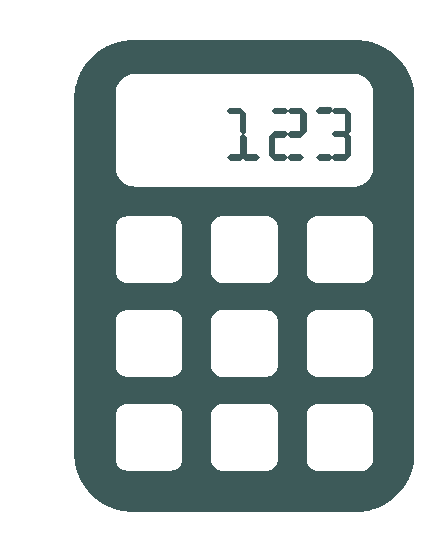 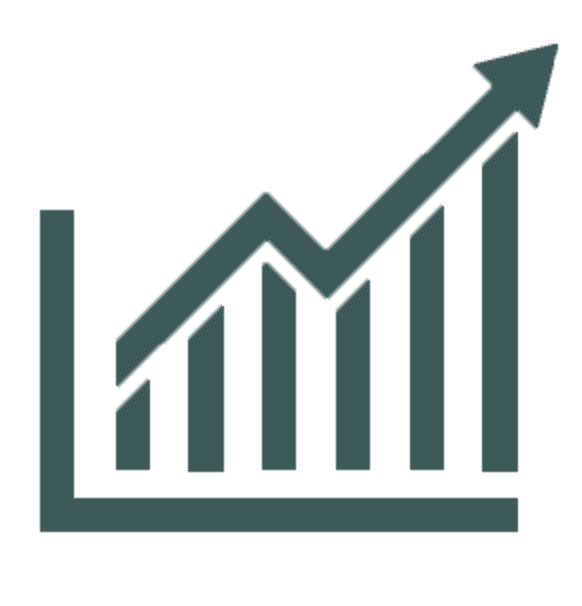 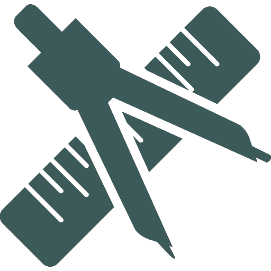 Логарифм
і його властивості
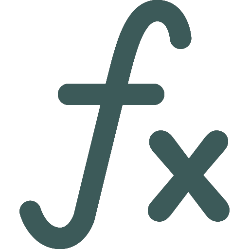 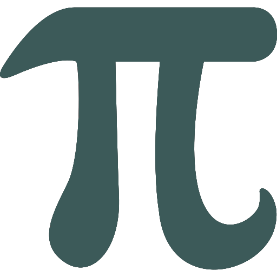 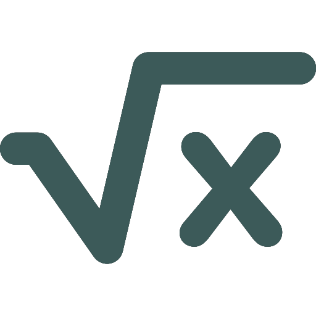 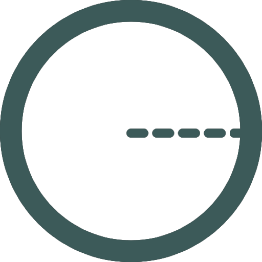 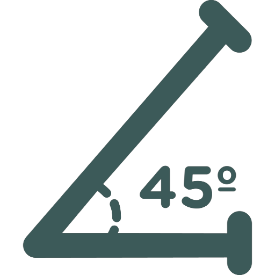 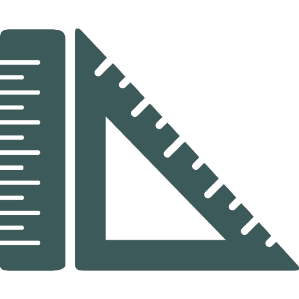 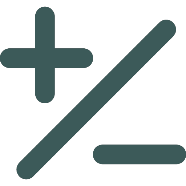 Логарифм і його властивості
Означення
Завжди додатне
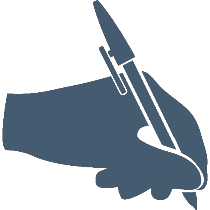 Основа завжди додатна та відмінна від одиниці
Логарифм і його властивості
Відомо
Знайти
Розв’язок
Степінь
Корінь
Логарифм
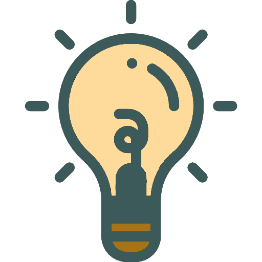 Як знайти число 4?
Як знайти число 3?
Як знайти число 64?
Логарифм і його властивості
Обчисліть
Поясніть, чому не існують:
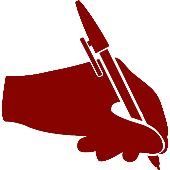 Логарифм від’ємного числа і нуля не існує
Логарифмування
Піднесення до степеня
Логарифмування
Операцію знаходження логарифма числа називають логарифмуванням
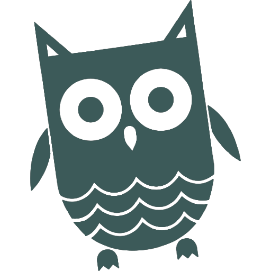 Логарифми з власними назвами
Десятковий логарифм
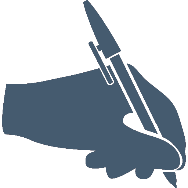 Натуральний логарифм
Деякі логарифми використовували так часто, що їм дали власні назви
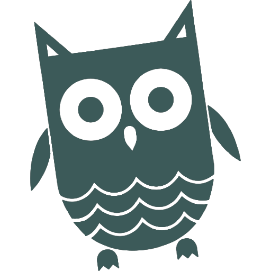 Основна логарифміча тотожність
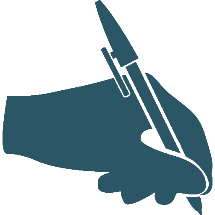 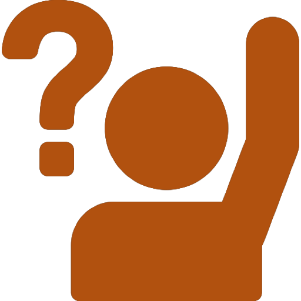 Логарифм числа, яке збігається з основою, дорівнює одиниці
Логарифм одиниці за будь-якою основою дорівнює нулю
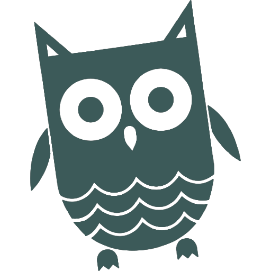 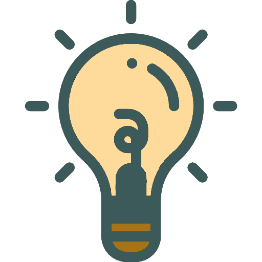 Який робимо висновок?
Основні властивості логарифмів
Теорема
Логарифм частки
Логарифм добутку
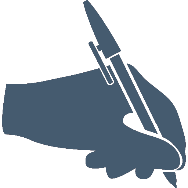 Логарифм частки додатних чисел дорівнює різниці логарифмів діленого і дільника
Логарифм добутку додатних чисел дорівнює сумі логарифмів множників
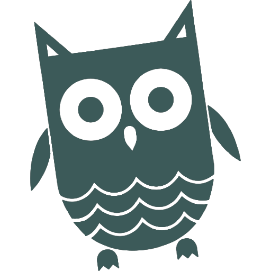 Основні властивості логарифмів
Доведено
Доведення
Теорема
Логарифм частки
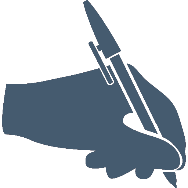 Логарифм частки додатних чисел дорівнює різниці логарифмів діленого і дільника
Творче д/з:
Доведіть теорему про логарифм частки
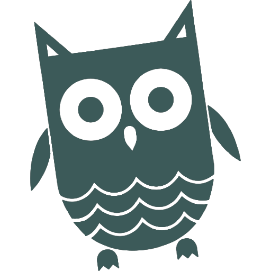 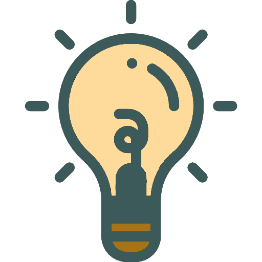 Використовуючи властивості степеня і основну логарифмічну тотожність, що можемо сказати?
Використовуючи основну логарифмічну тотожність, що можемо сказати?
Який робимо висновок?
Основні властивості логарифмів
Теорема
Логарифм степеня
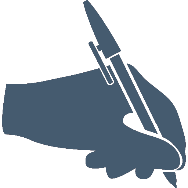 Логарифм степеня додатного числа дорівнює добутку показника степеня на логарифм основи цього степеня
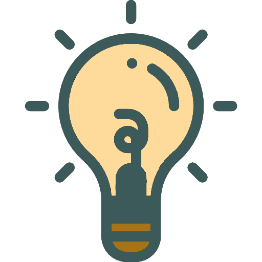 Основні властивості логарифмів
Теорема
Перехід від однієї основи логарифма до іншої
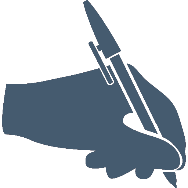 Основні властивості логарифмів
Перехід від однієї основи логарифма до іншої
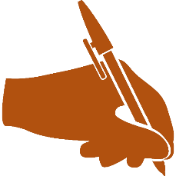 Наслідок 1
Наслідок 2
Узагальнення
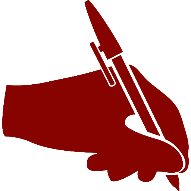 Об’єднуючи ці дві властивості, що можемо сказати про:
Узагальнення
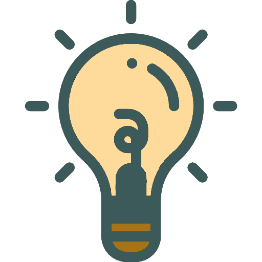 Розв’язуємо гуртом
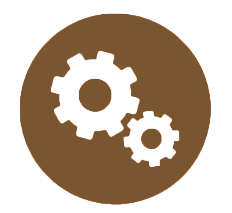 1
Чи є правильною рівність:
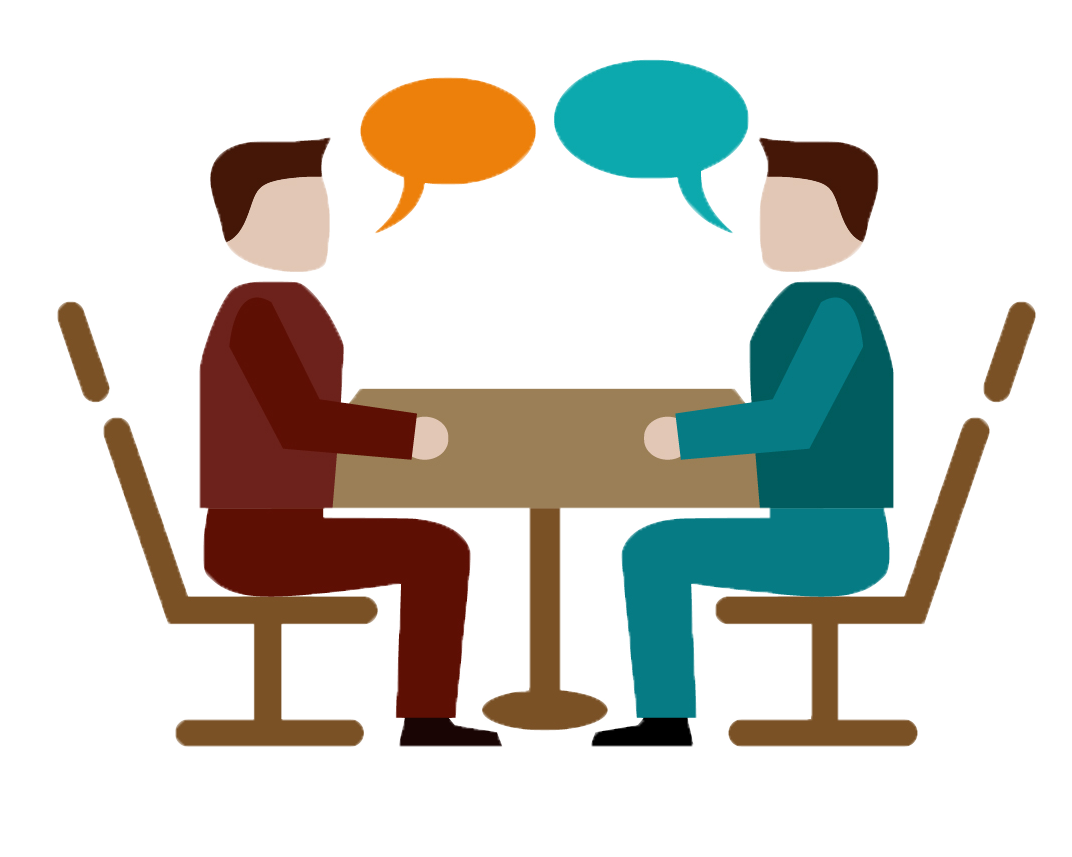 Розв’язуємо гуртом
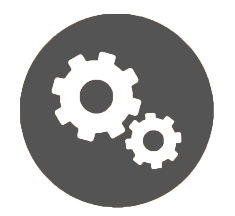 2
Знайдіть логарифм з основою 2 числа:
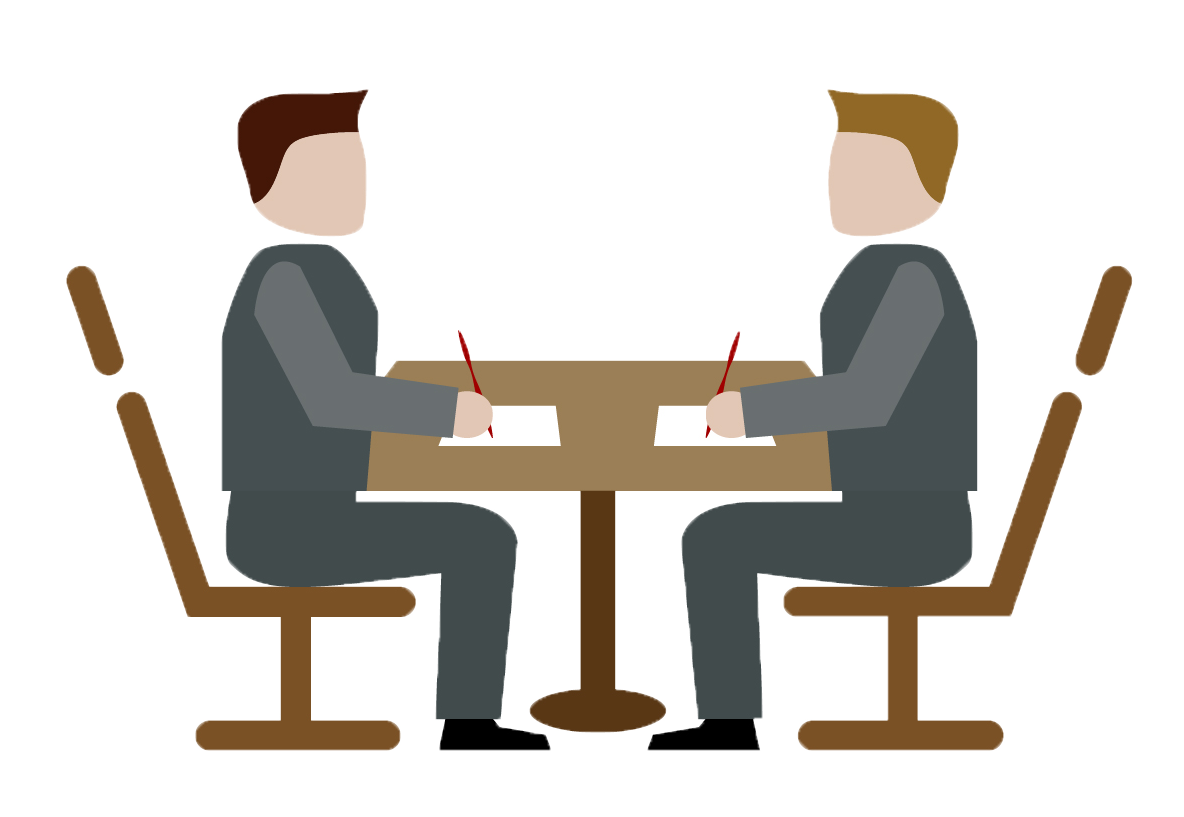 Розв’язуємо гуртом
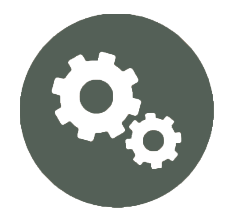 3
Знайдіть десятковий логарифм числа:
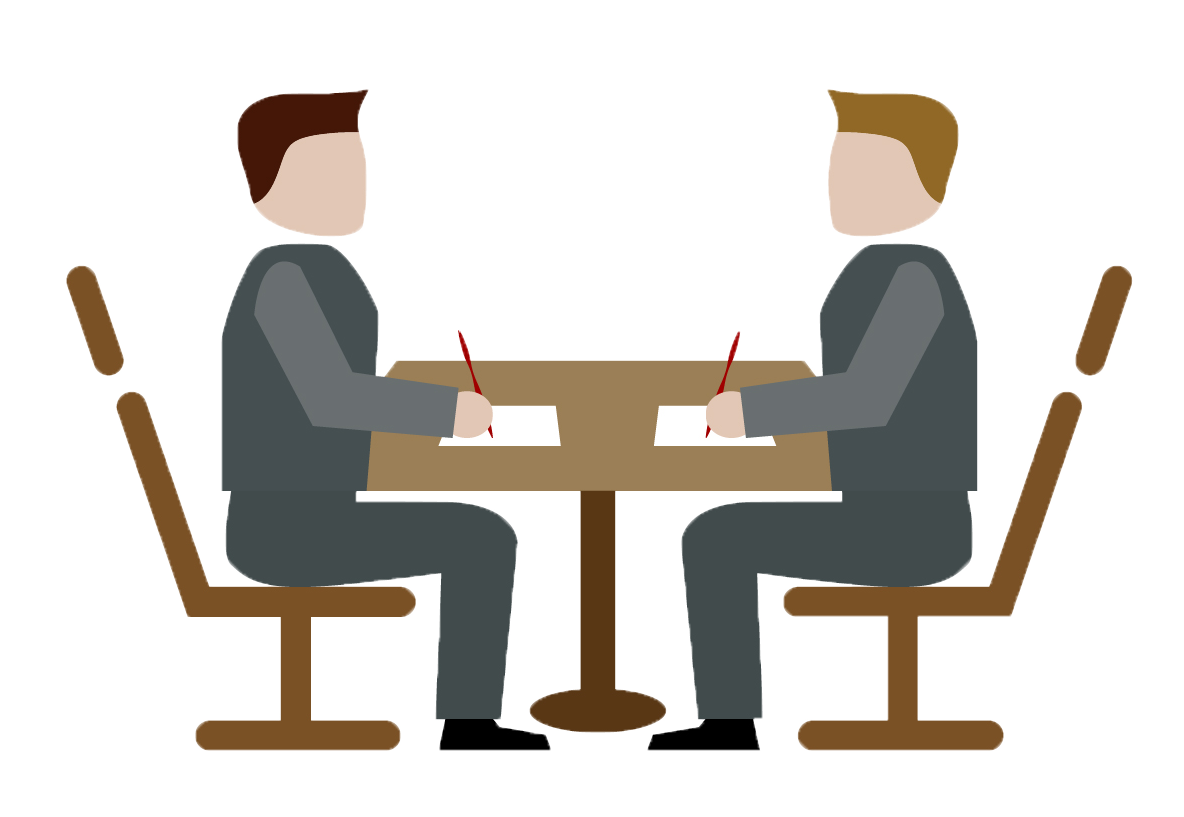 Розв’язуємо гуртом
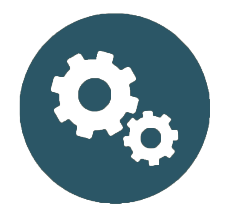 4
Розв’яжіть рівняння:
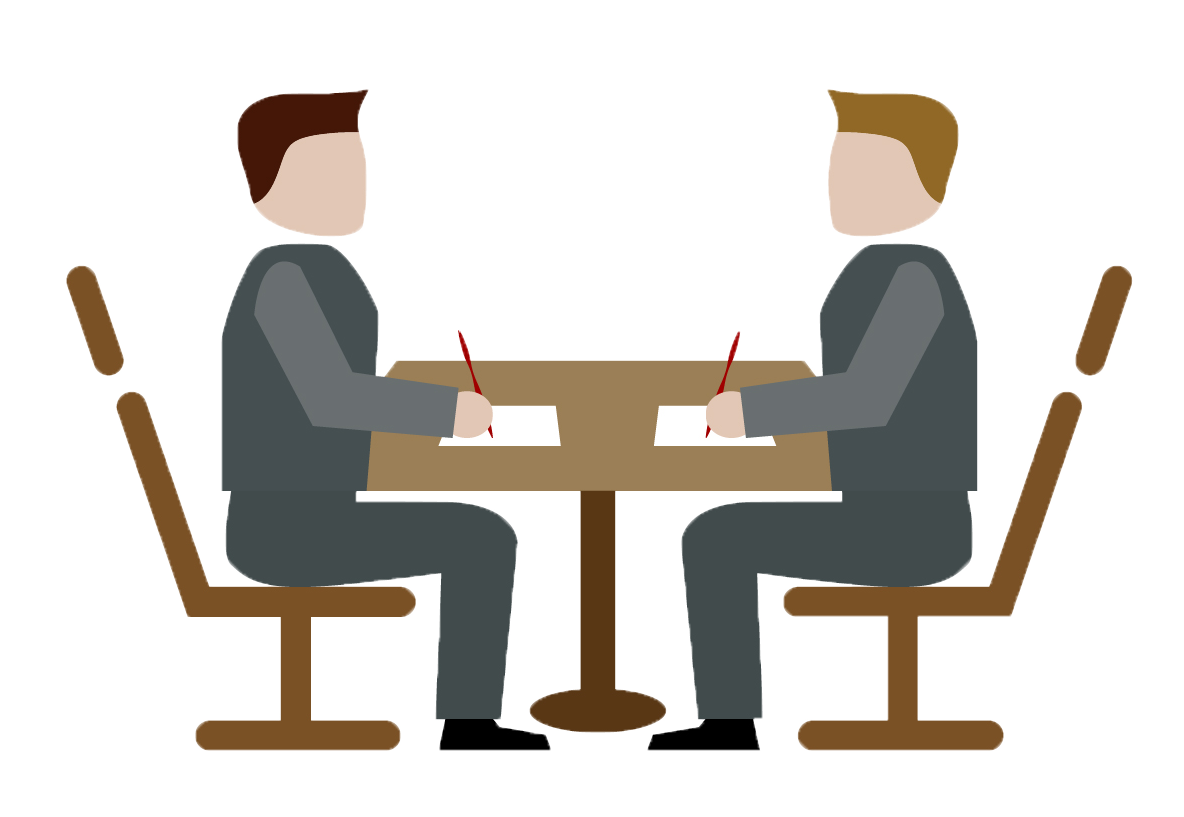 www.matnova.com.ua
Розв’язуємо гуртом
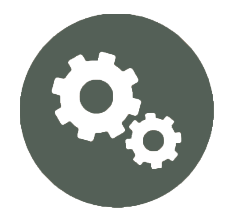 5
Розв’яжіть рівняння:
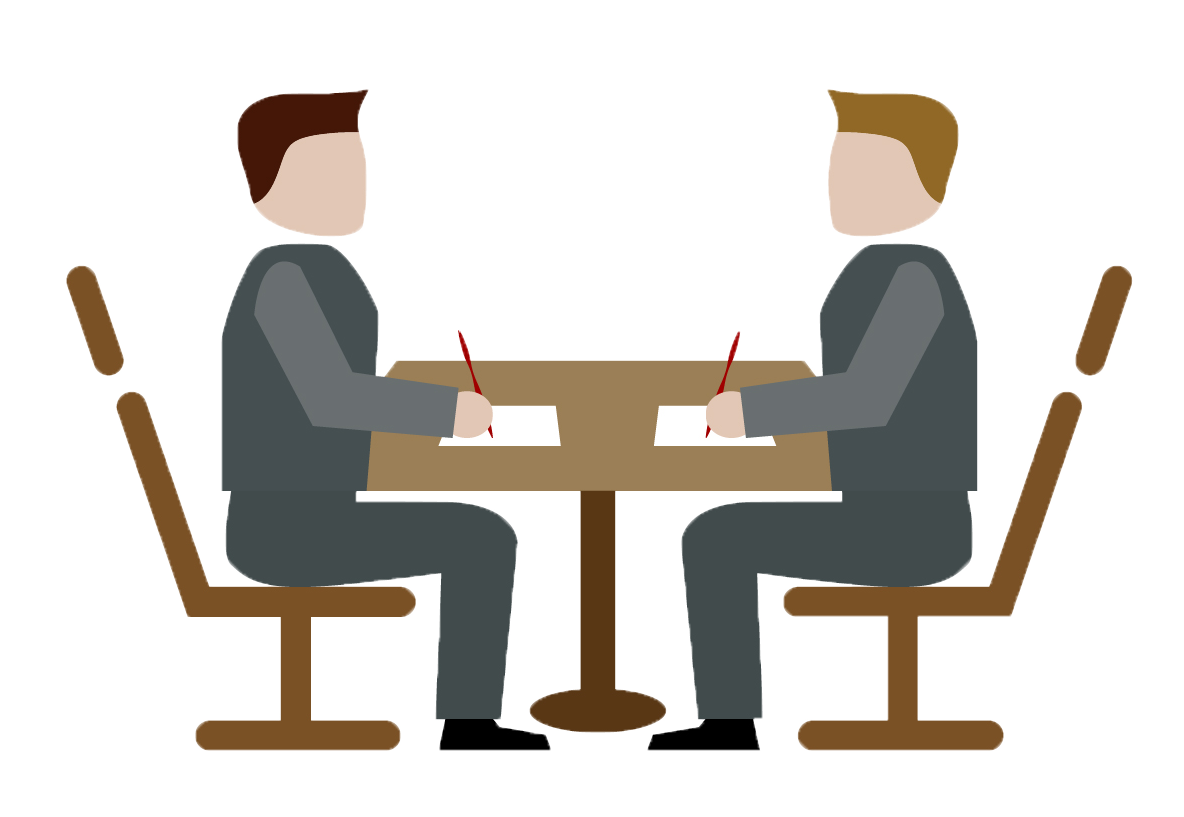 Розв’язуємо гуртом
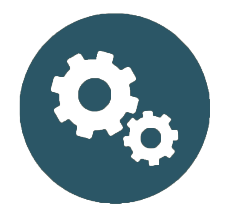 6
Обчисліть:
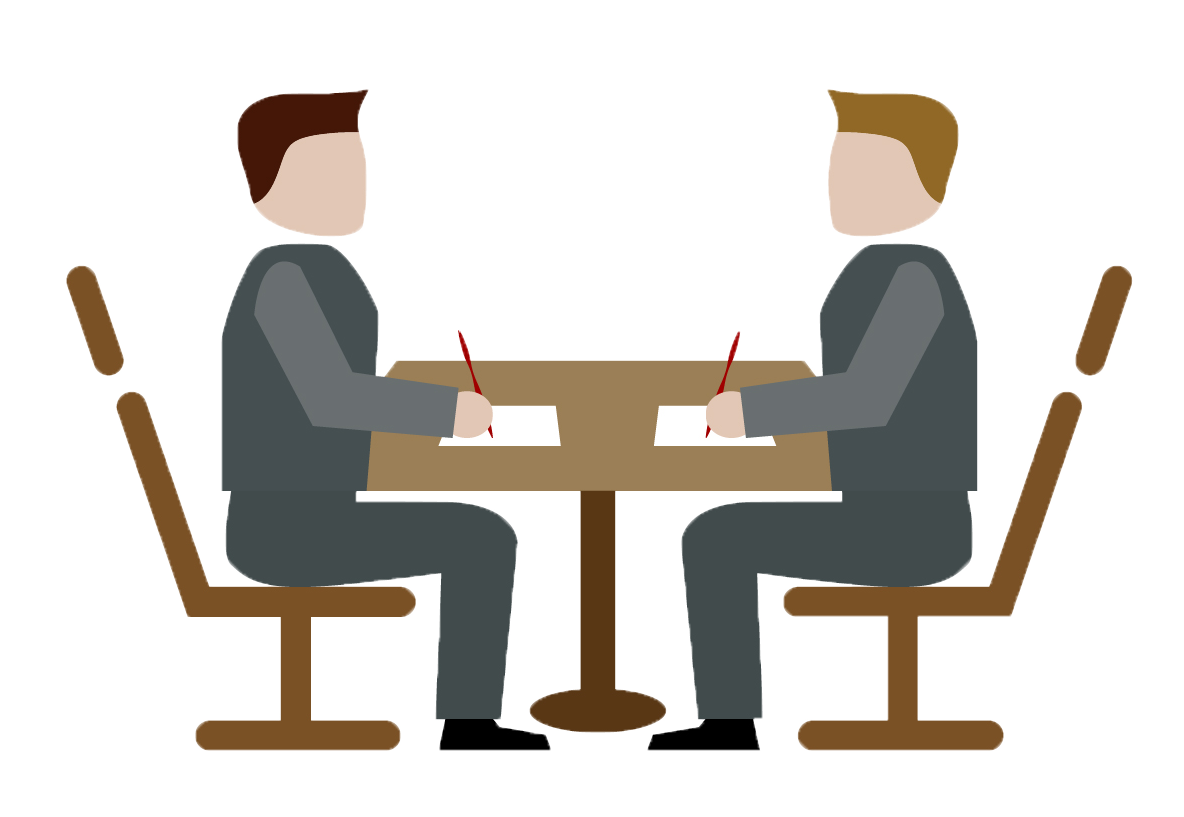 Розв’язуємо гуртом
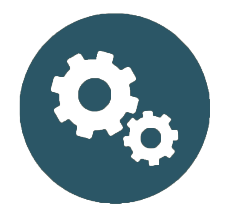 7
Знайдіть значення виразу:
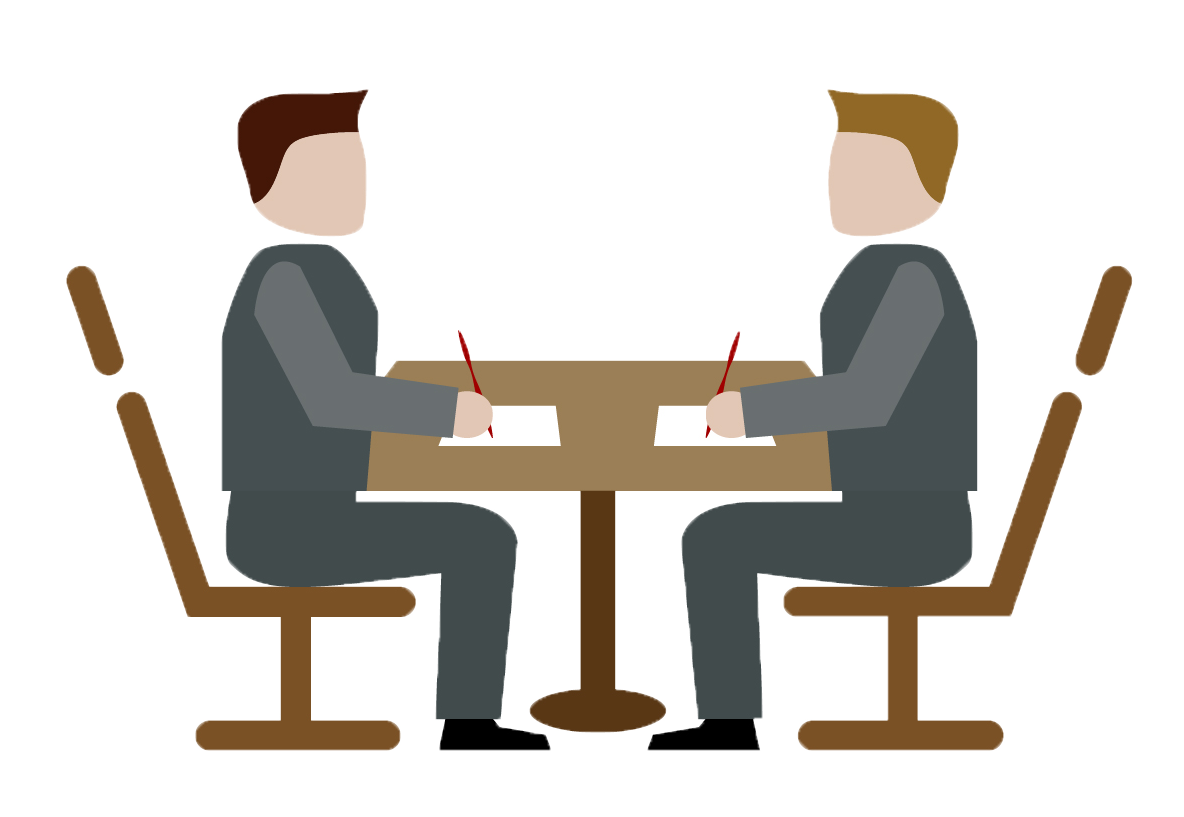 Розв’язуємо гуртом
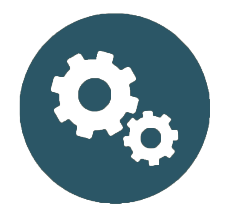 8
Обчисліть:
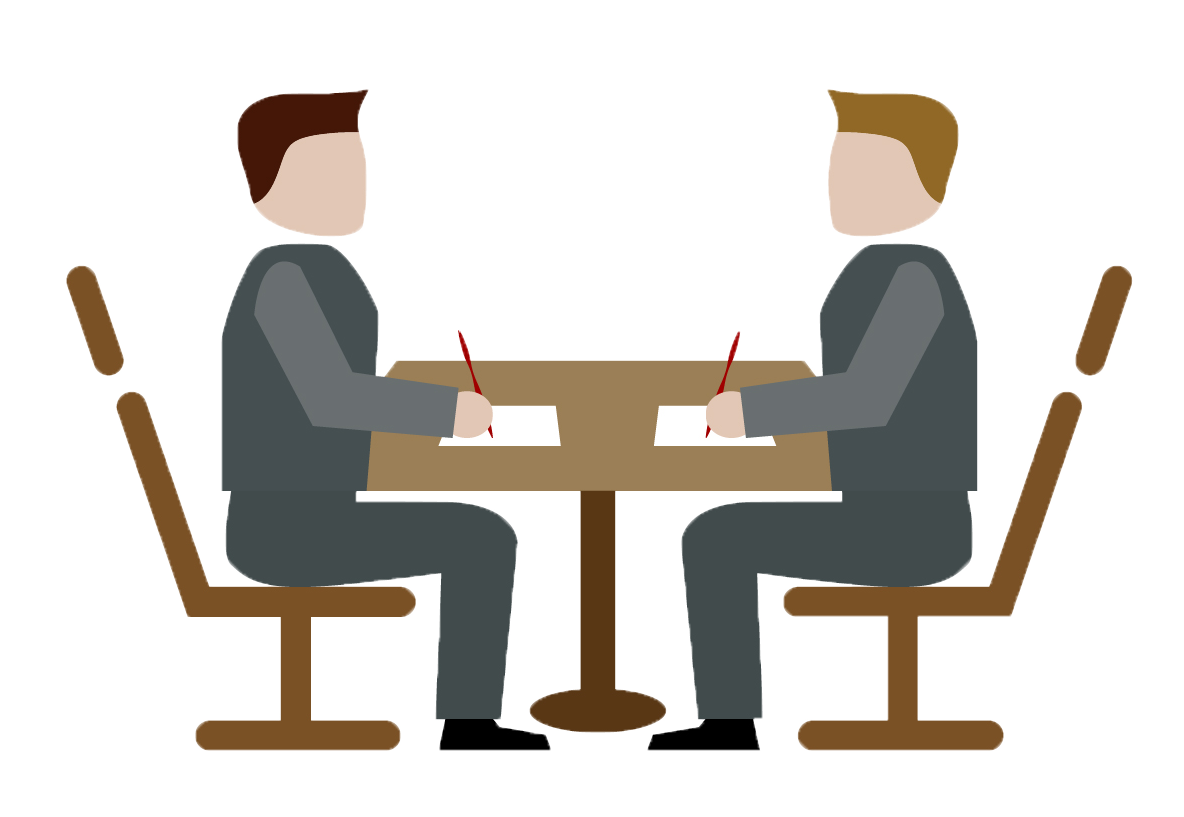 Розв’язуємо гуртом
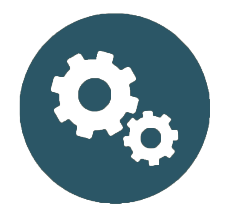 9
Обчисліть:
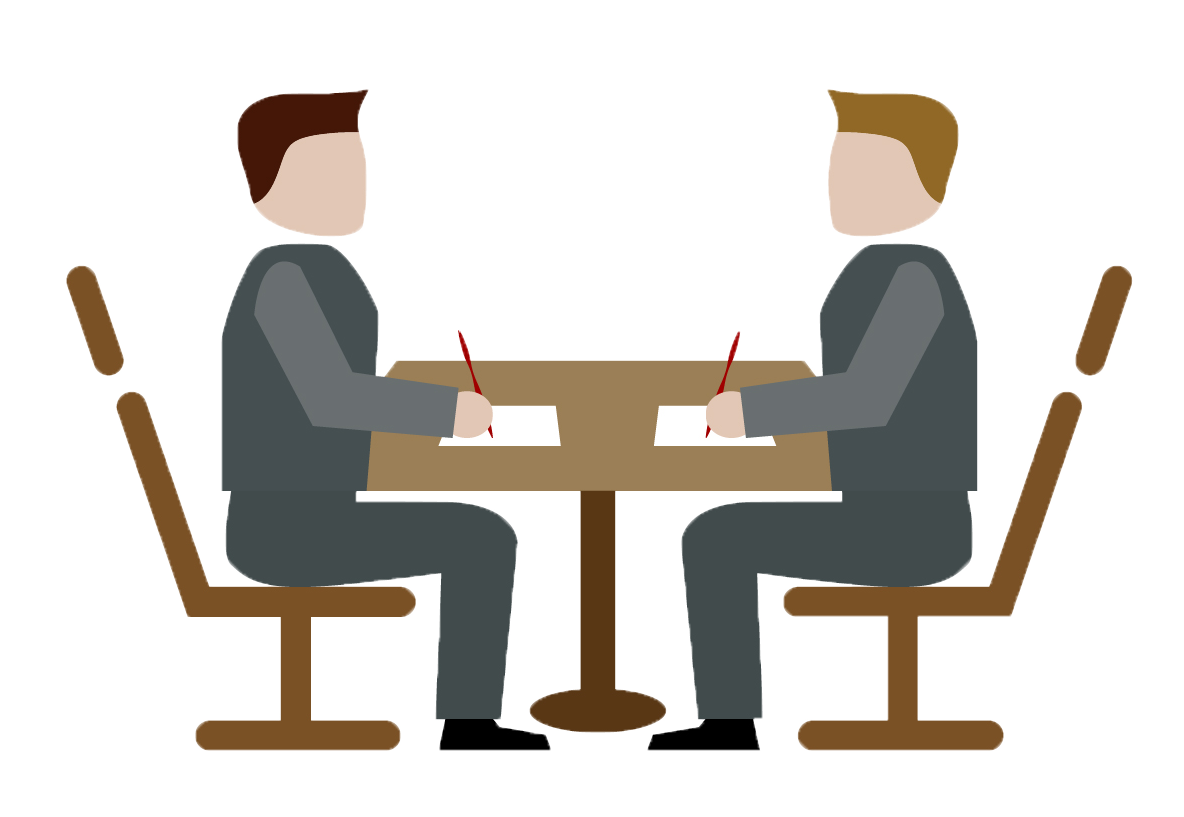 Розв’язуємо гуртом
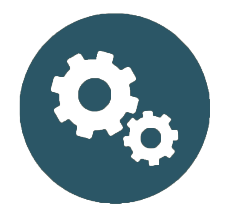 10
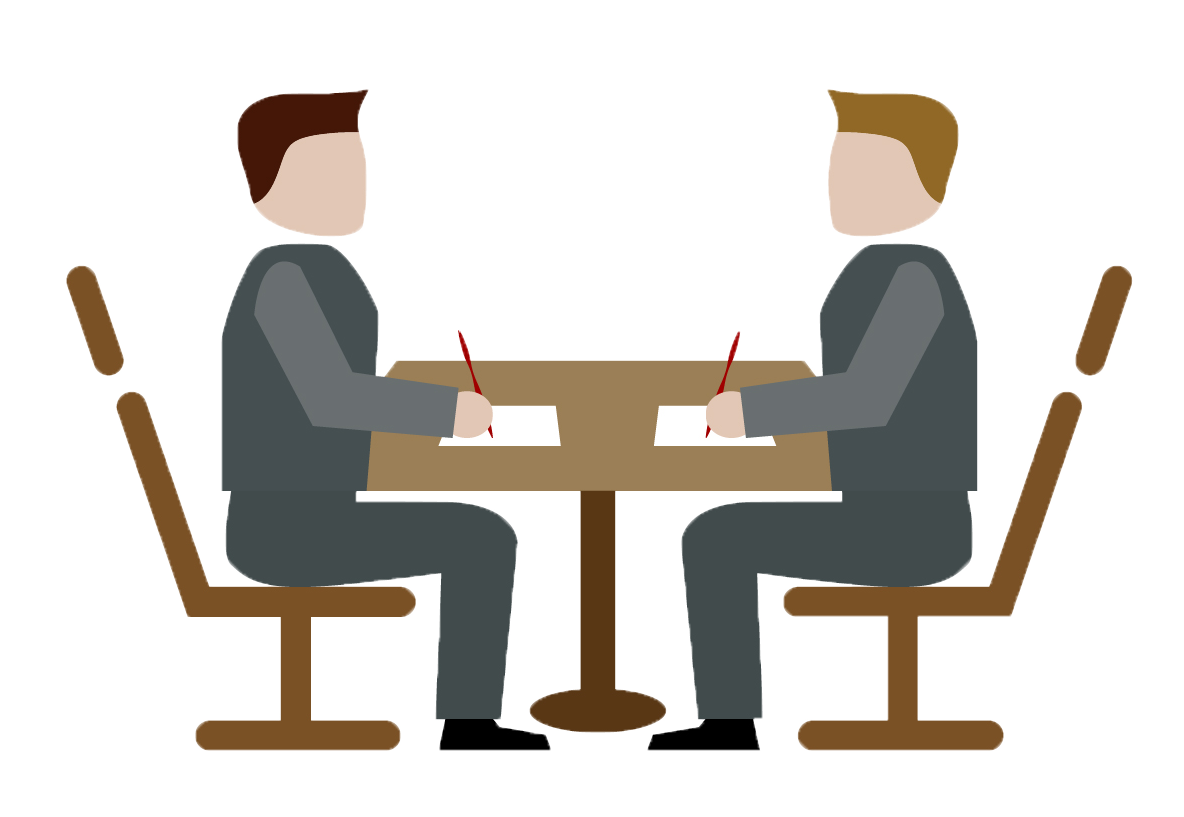 Розв’язуємо гуртом
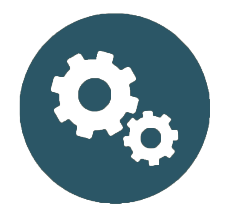 11
Обчисліть значення виразу:
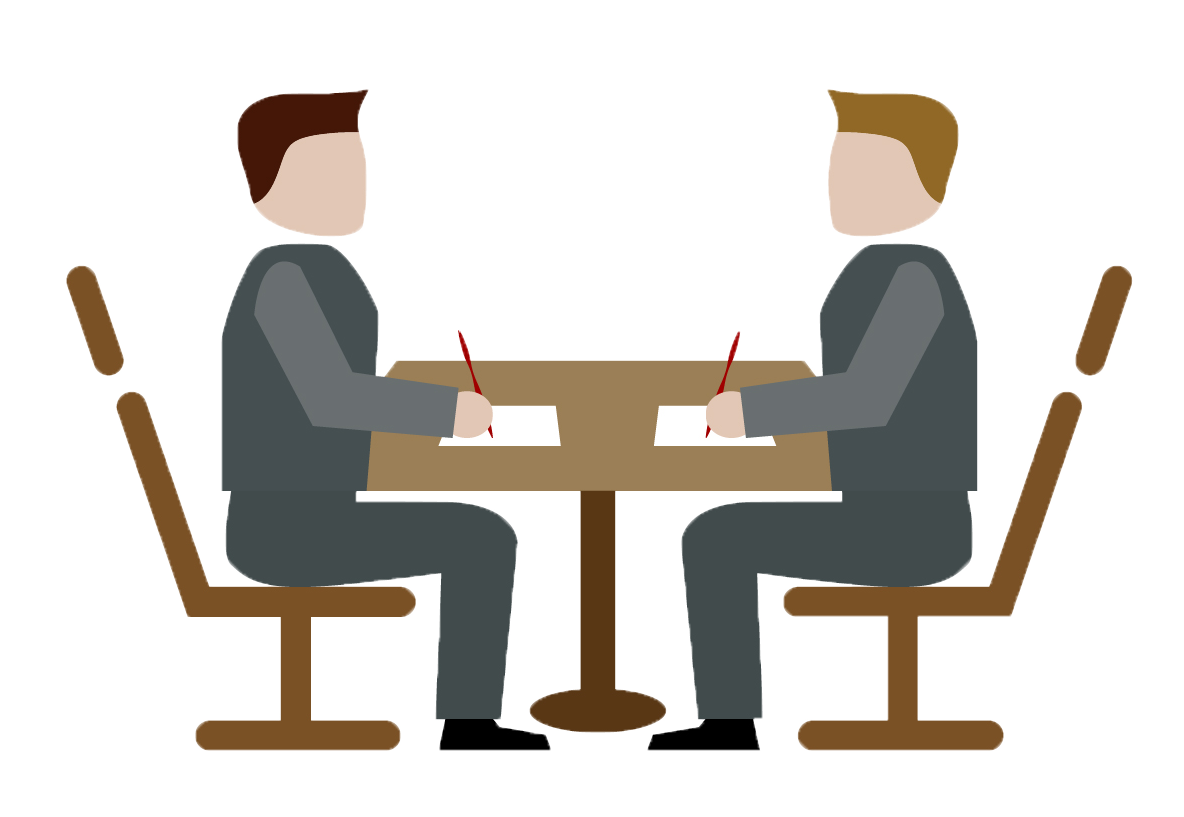 Розв’язуємо гуртом
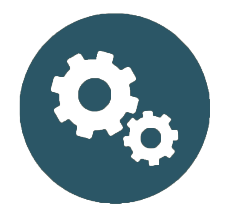 12
Знайдіть значення виразу:
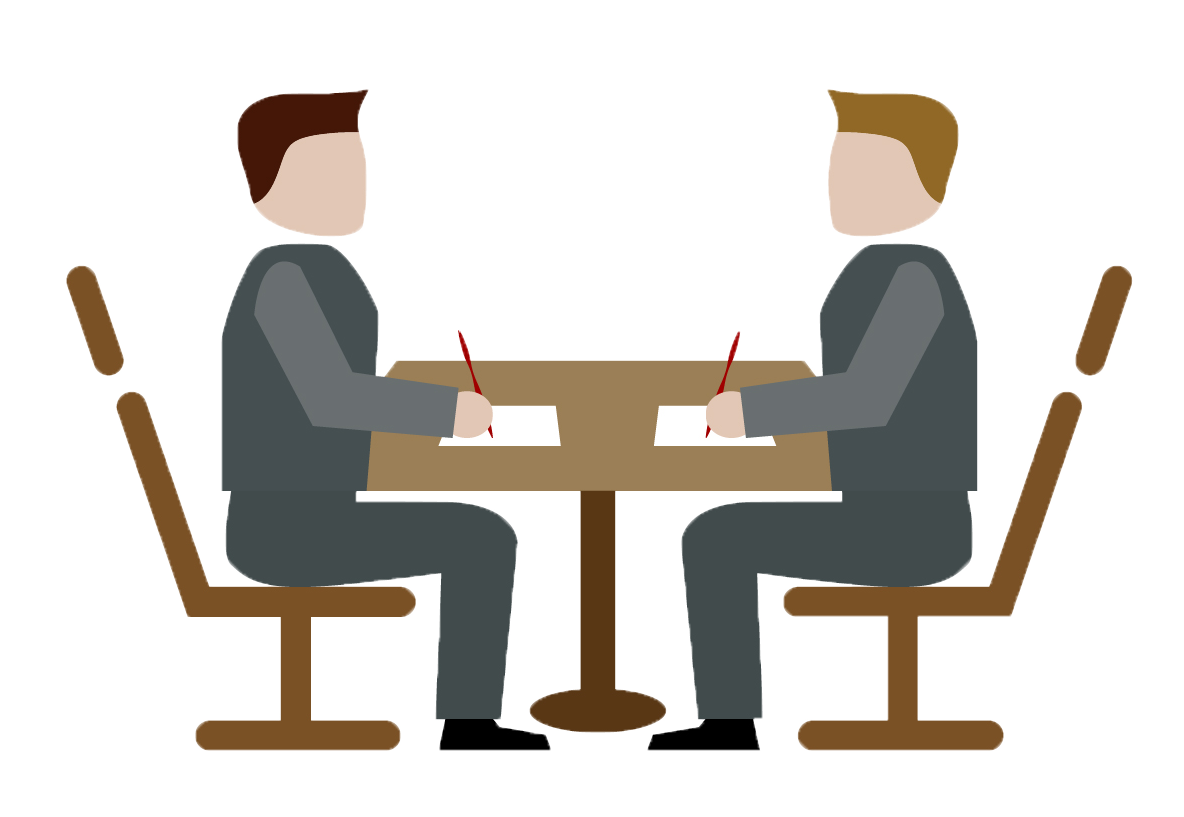 Розв’язуємо гуртом
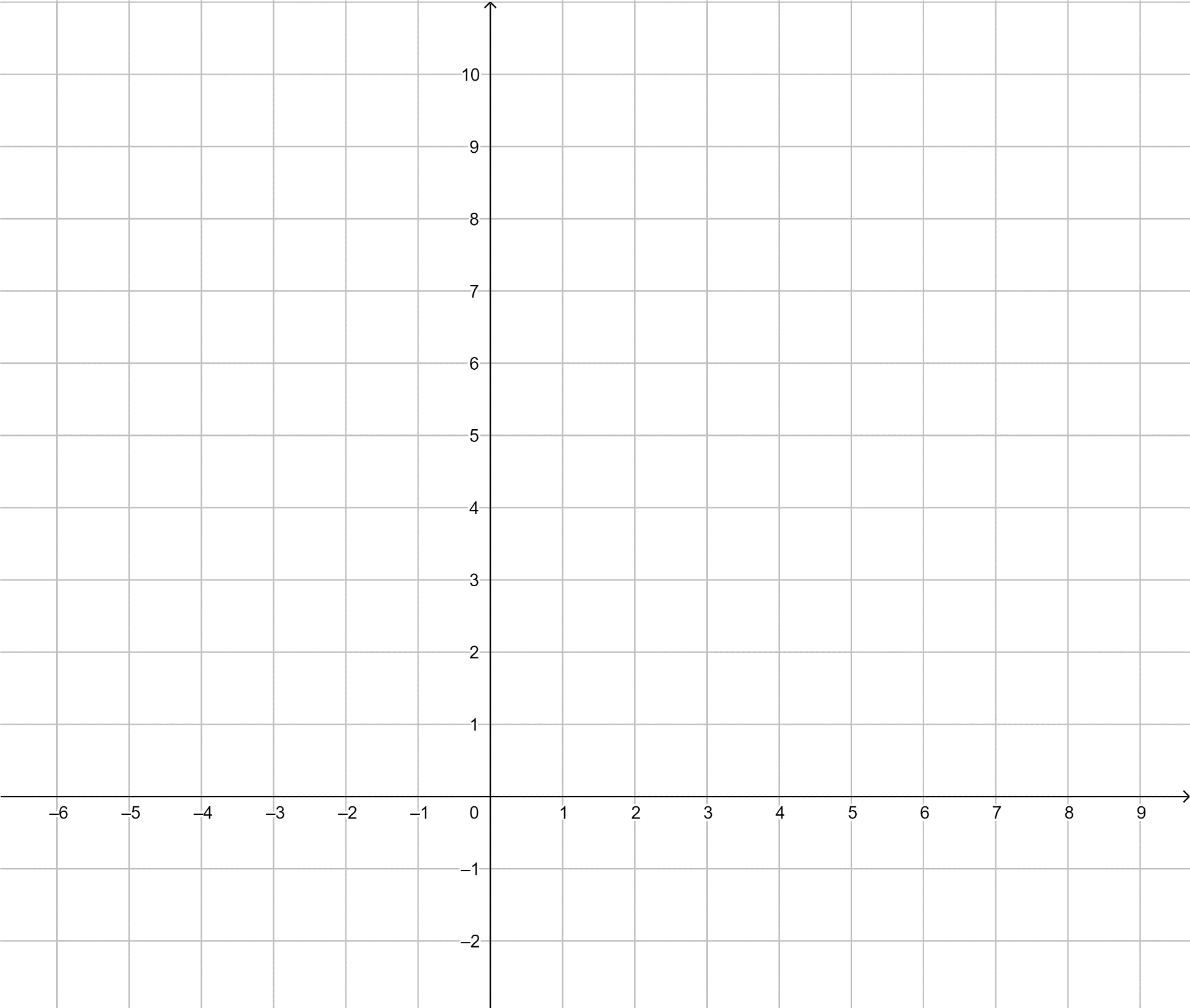 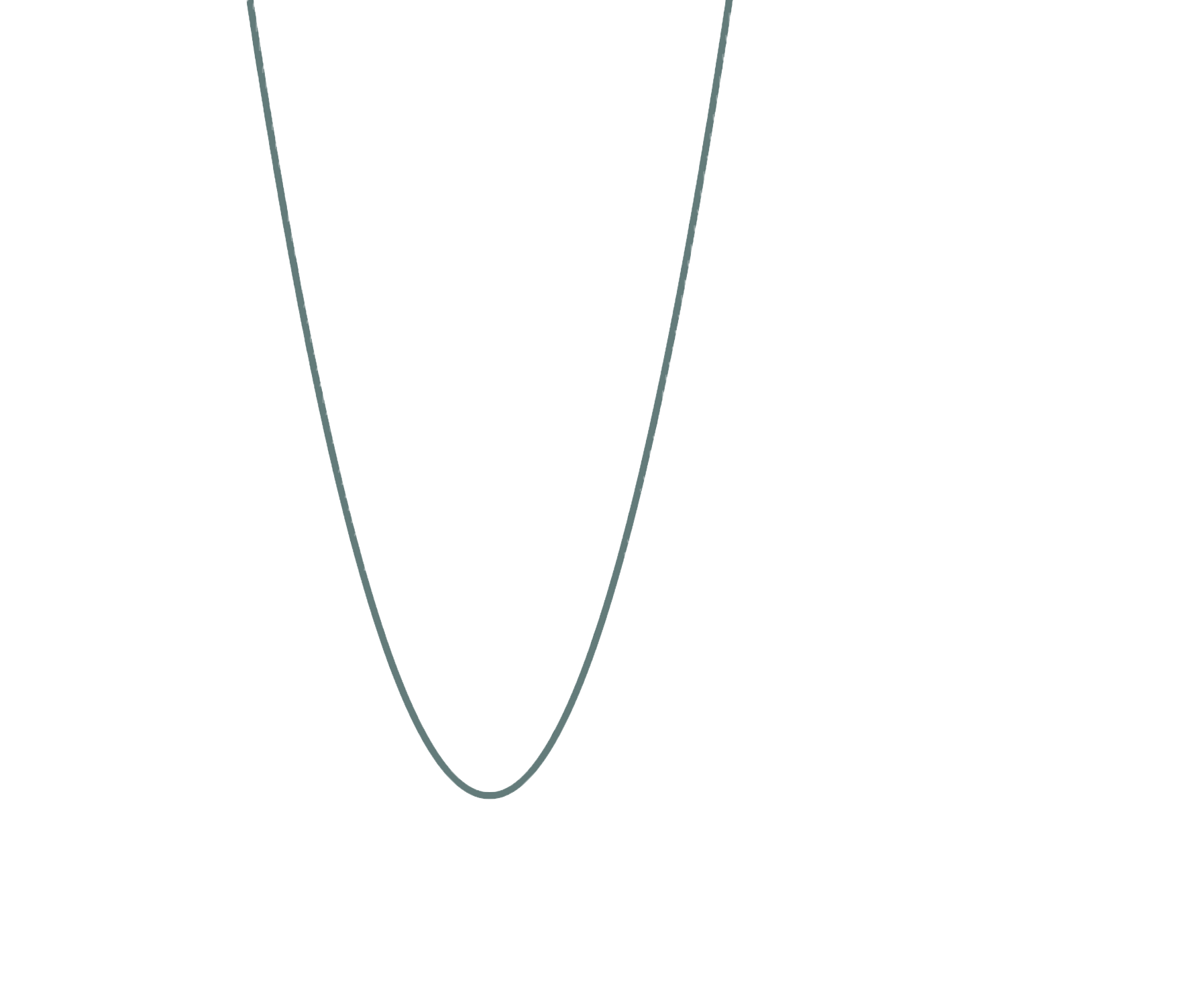 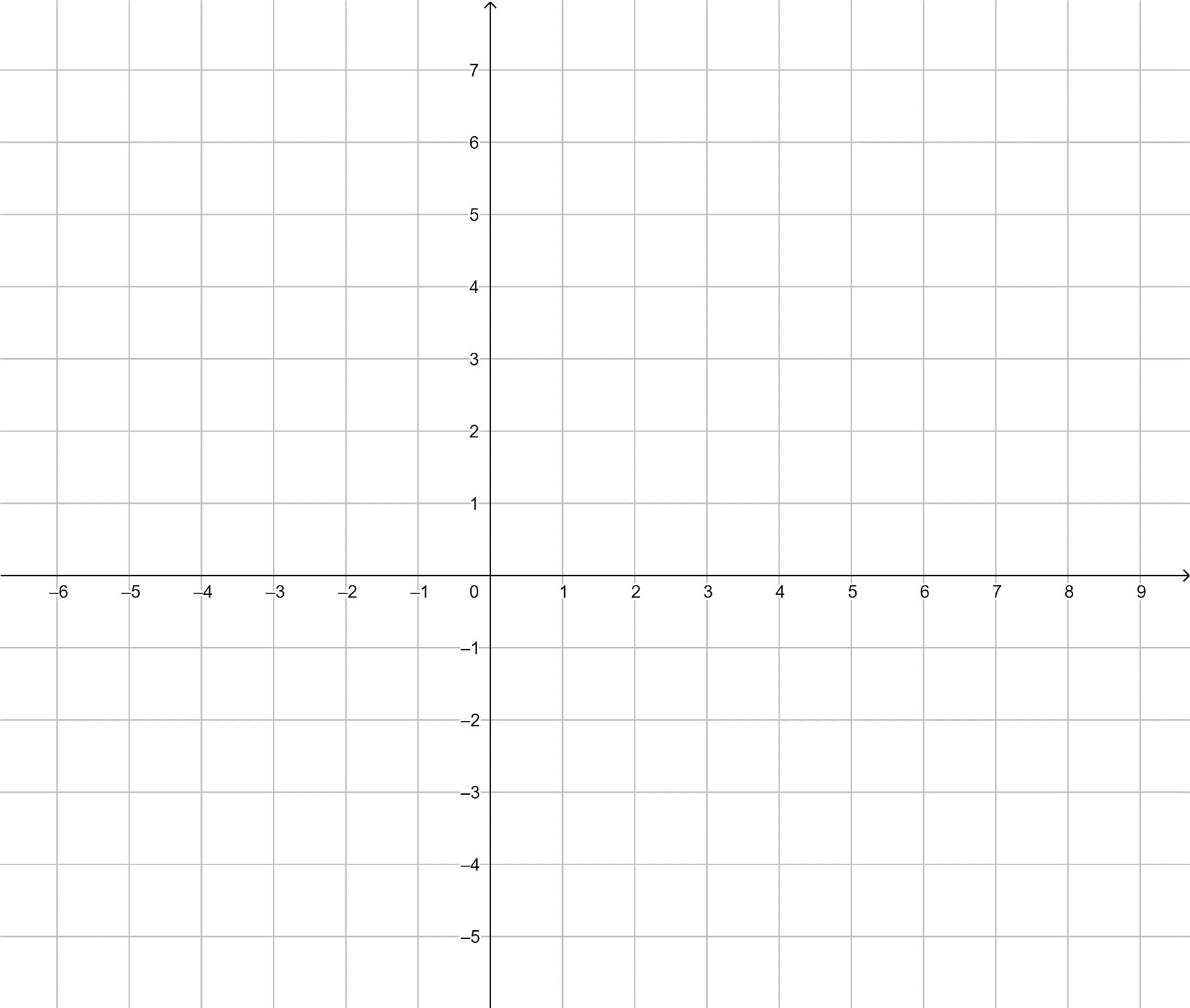 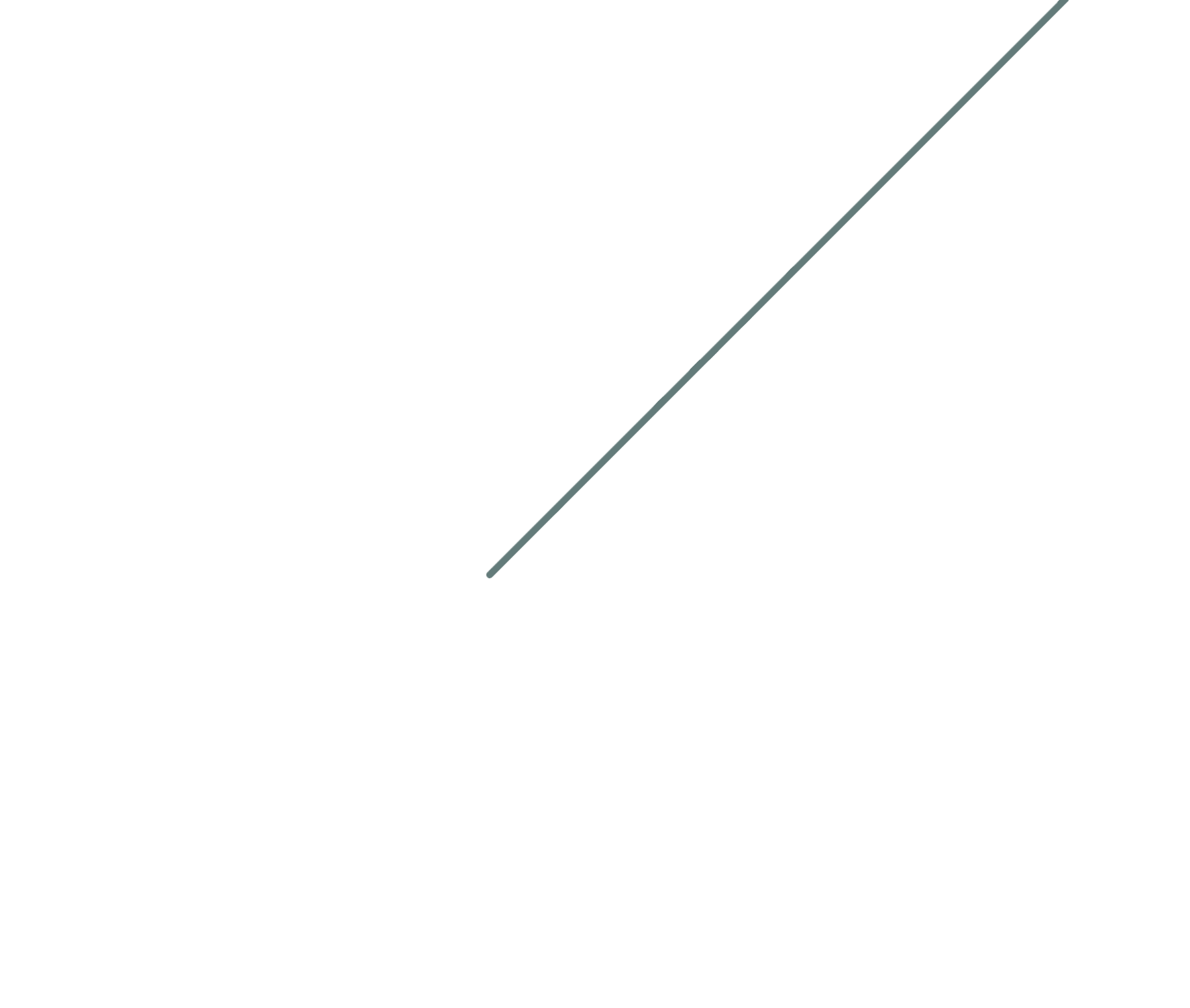 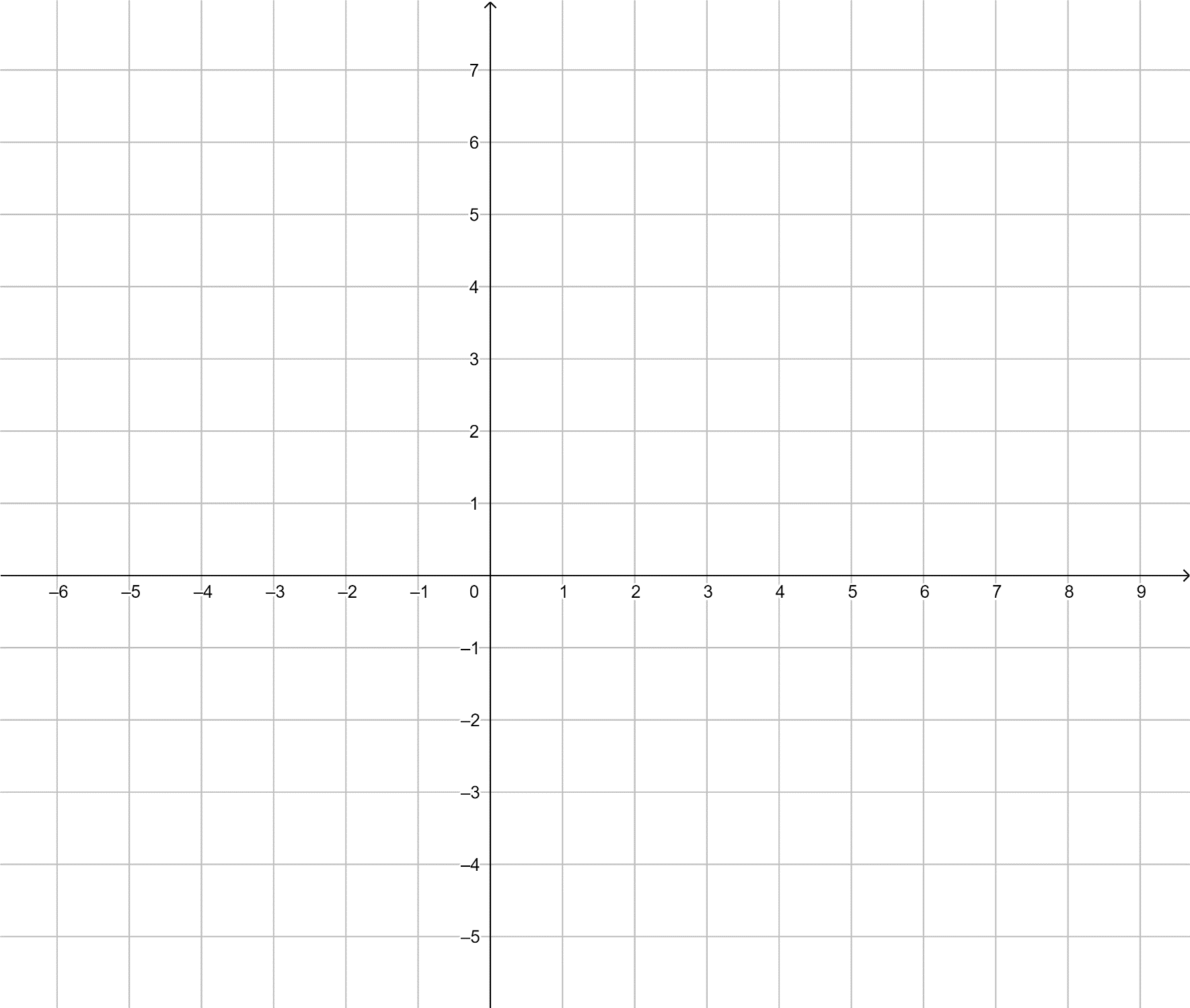 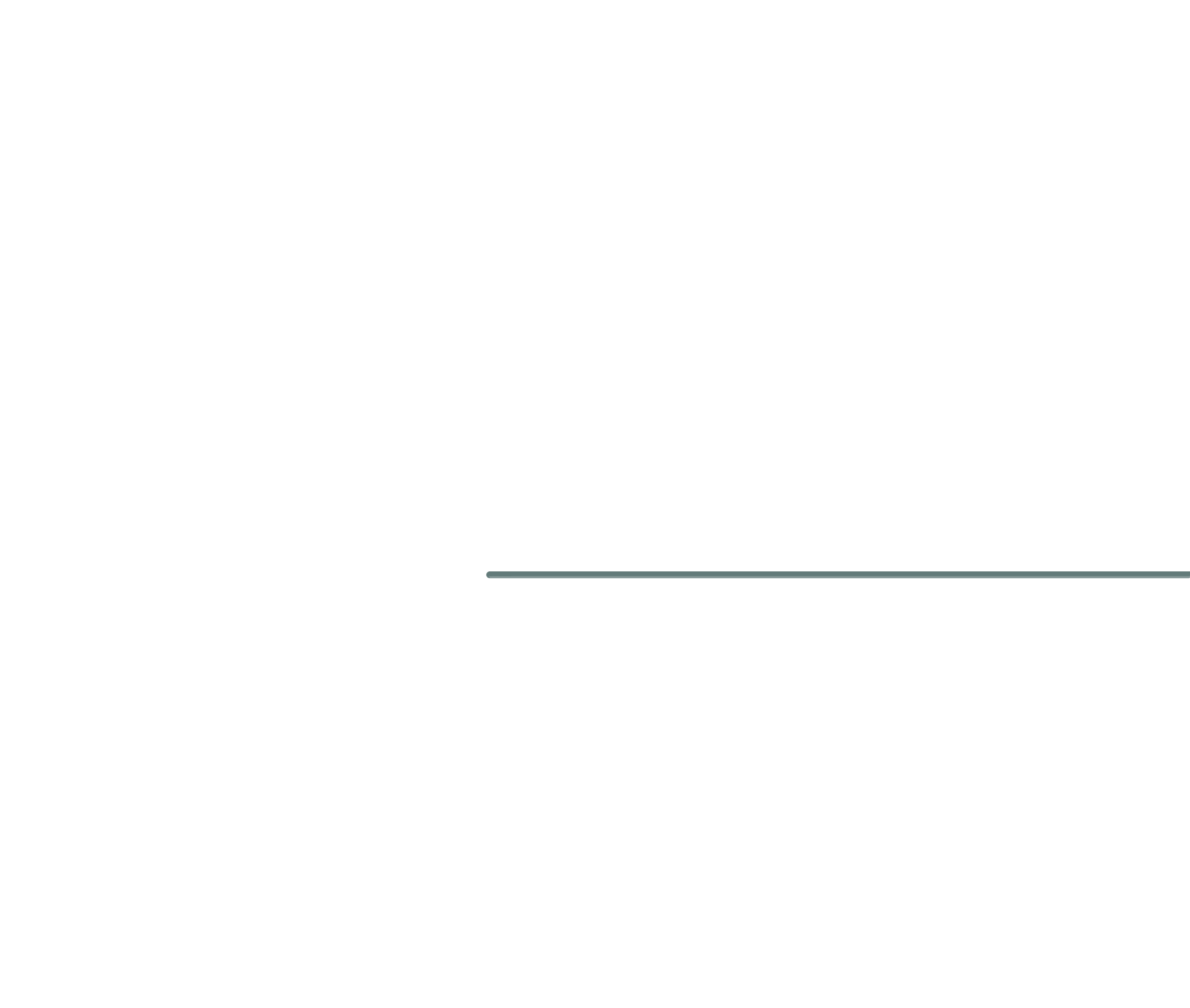 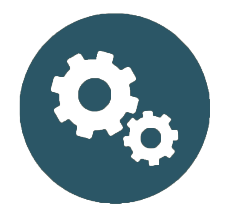 13
Побудуйте графік функції:
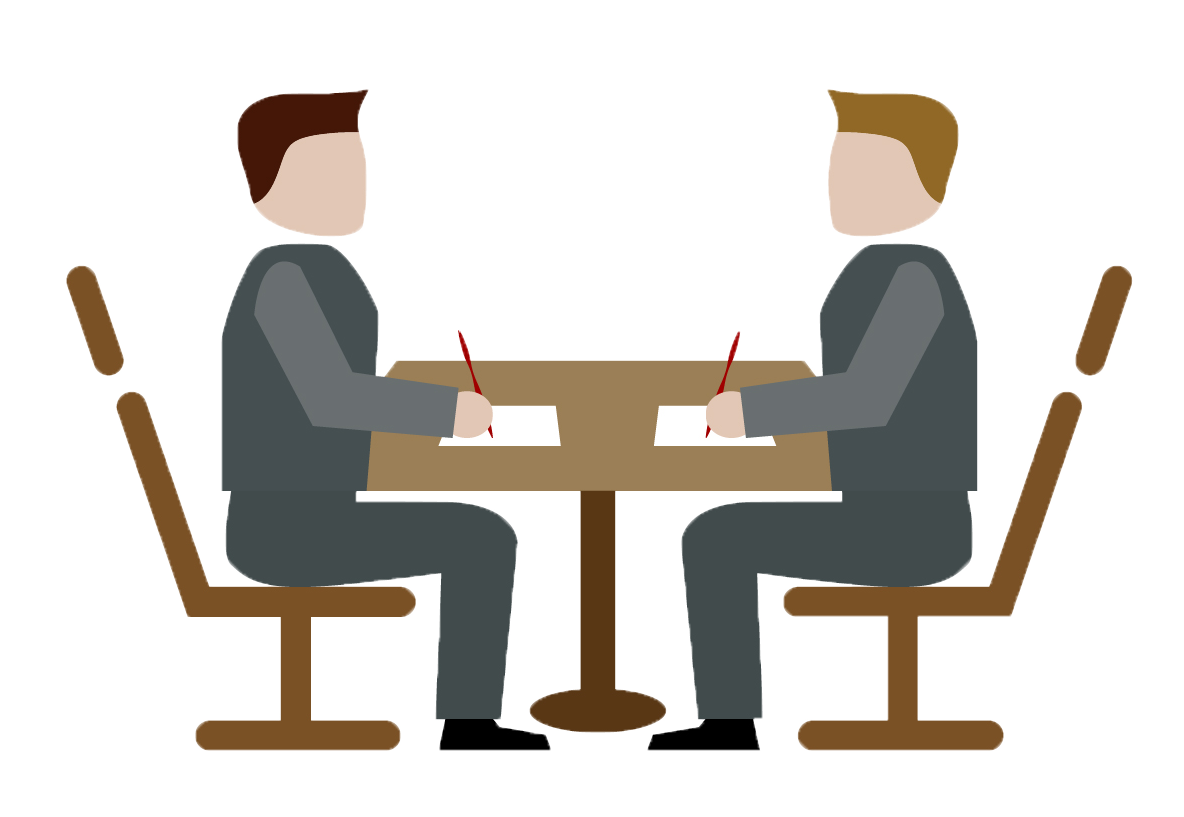